PAESAGGI DI MODA
Capitolo 15
Amendola Jacklyn
Varese Giovanna
Careccia Angela
Chierico Rosa
Nicassio Ylenia
Valente Federica
Miale Marta
MINNIE SUPERSTAR
WALT DISNEY
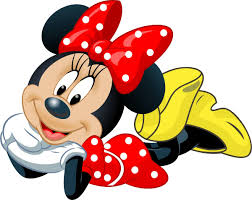 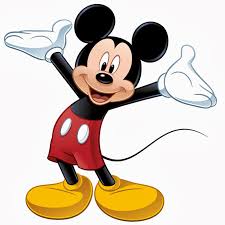 Minnie
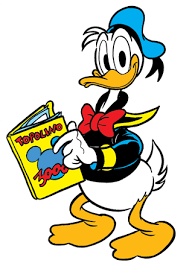 Topolino
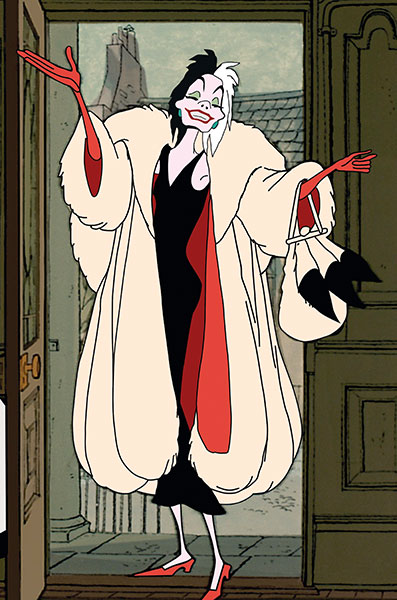 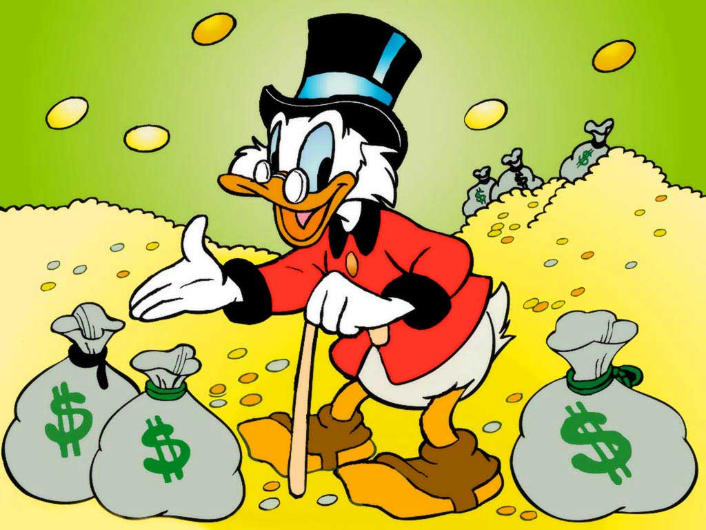 Paperino
Paperon de paperon
Crudelia de mon
Utilizzo di formule verbali creando metafore riconoscibili
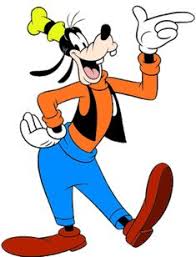 Paio di scarpe come quelle di Pippo = piedi grandi
Cappello di Qui Quo Qua = cappello sbarazzino
Armadio di Paperino = armadio con abiti tutti uguali
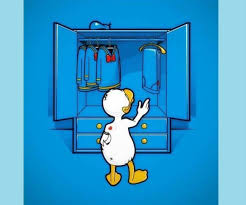 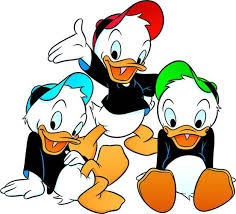 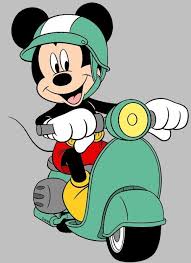 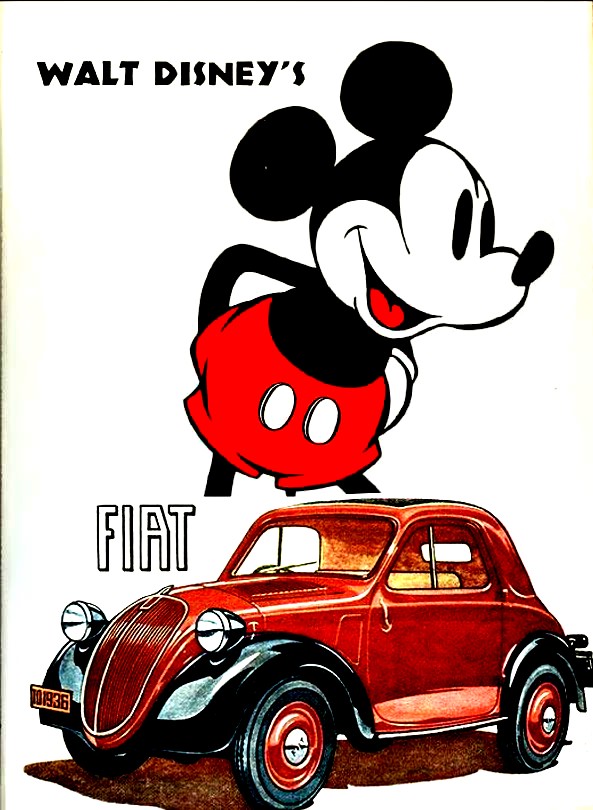 Punto di riferimento semantico sia per gli abiti sia per oggetti
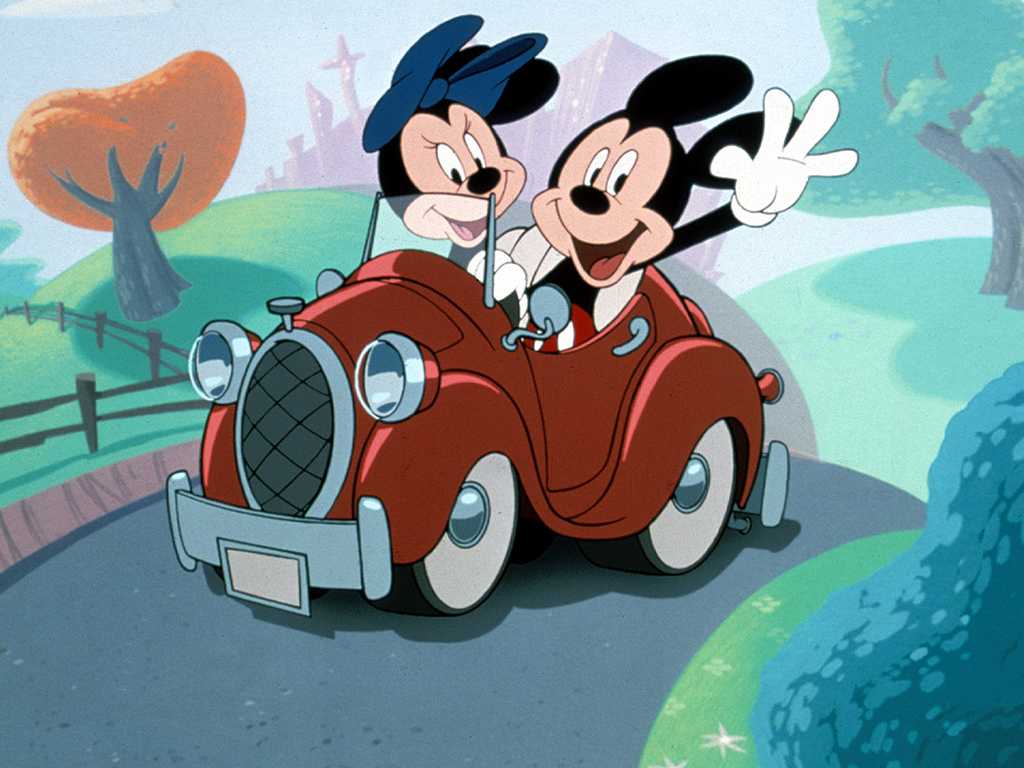 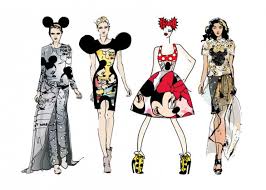 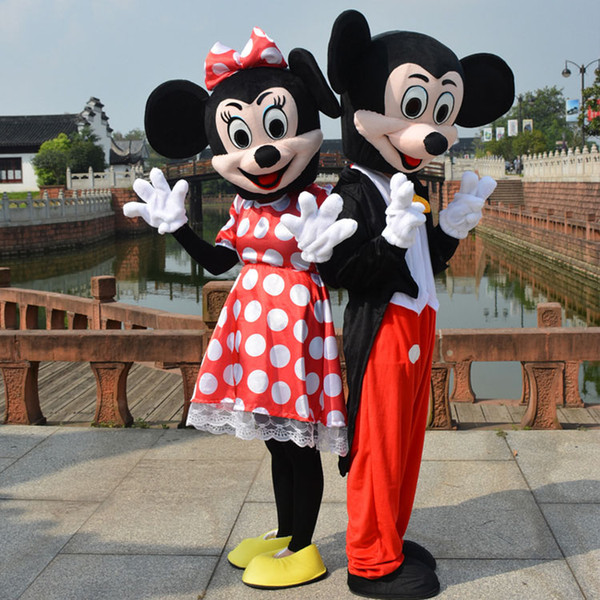 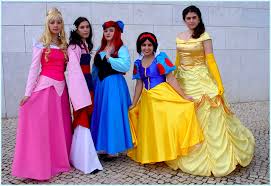 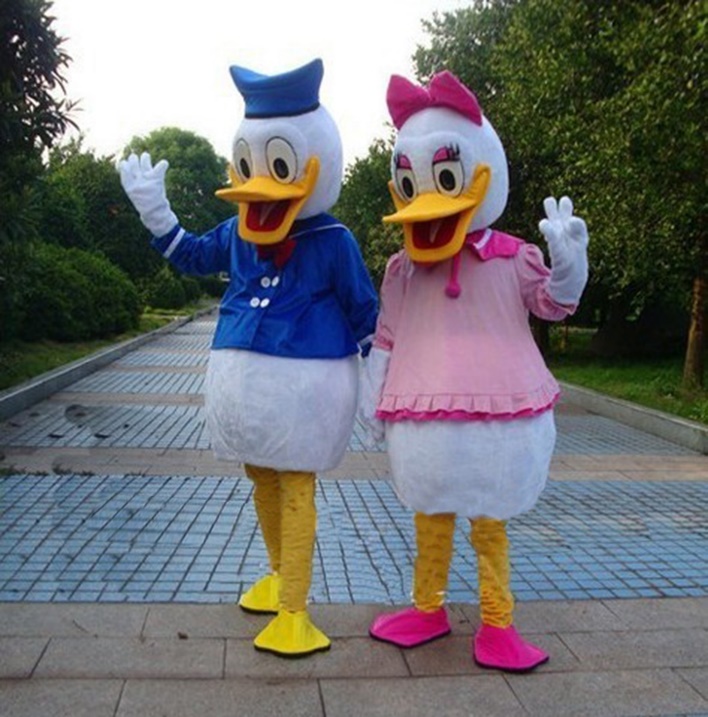 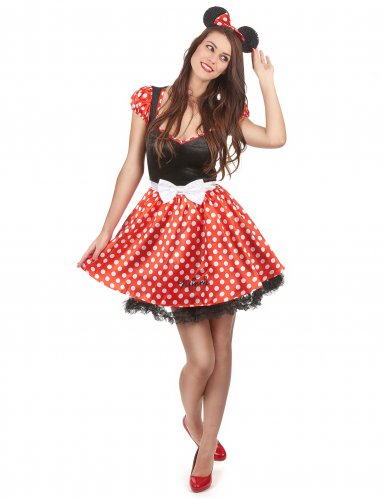 La London Fashion week nel Settembre 2012 ha recato omaggio a Minnie come icona della moda; 
lanciando i «Minnie must haves» cioè «le cose di Minnie che bisogna assolutamente avere»
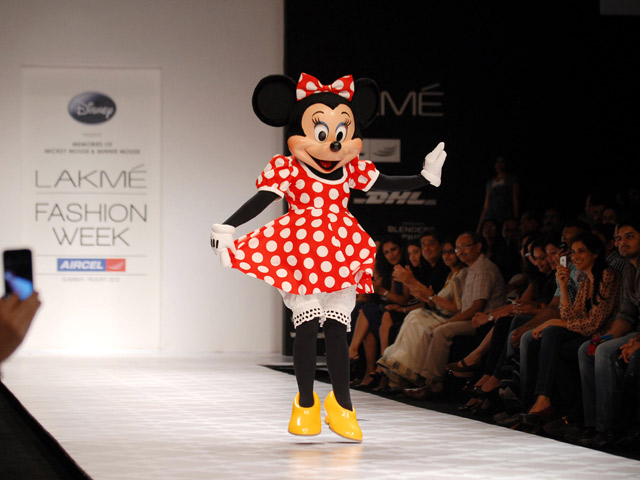 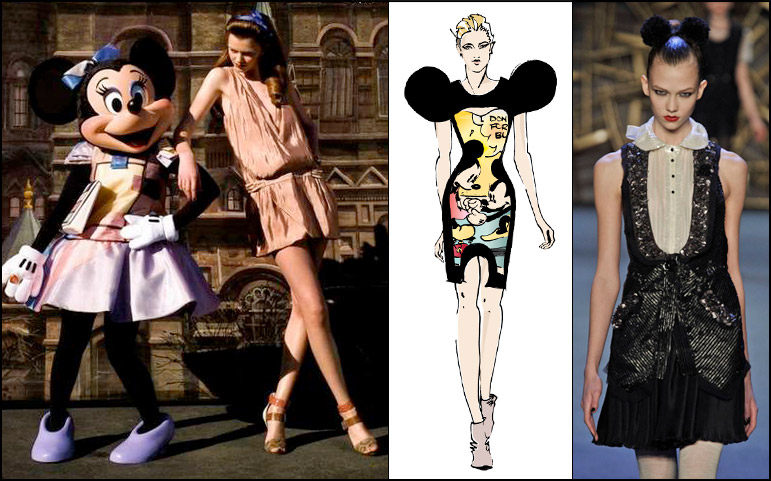 MINA SANREMO 1961
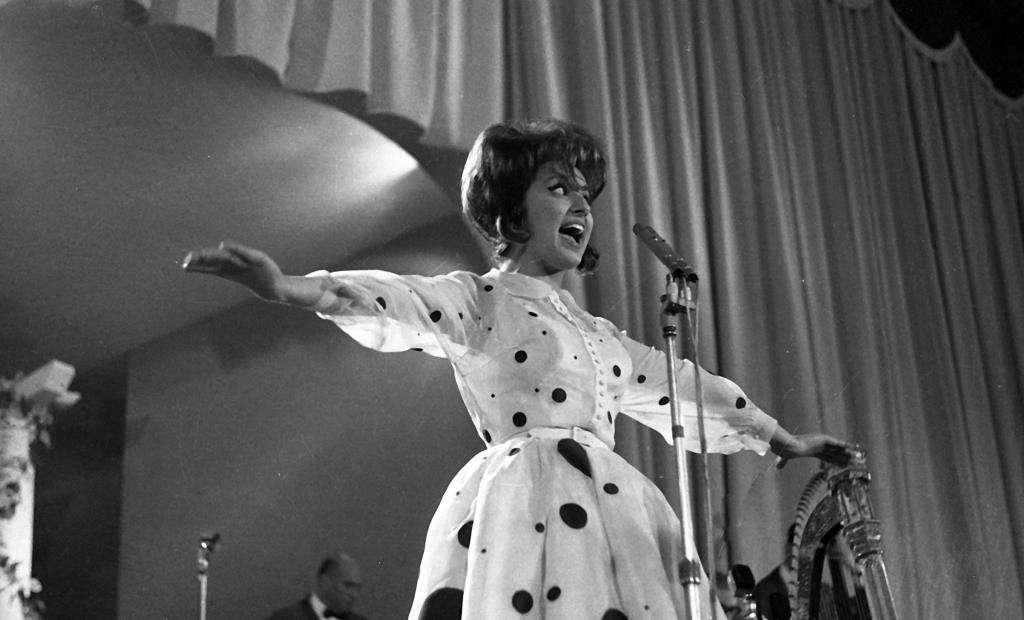 COSPLAY
Il termine è una contrazione delle parole «Costume» e «Player» (giocatore)
Vestirsi come i personaggi dei fumetti
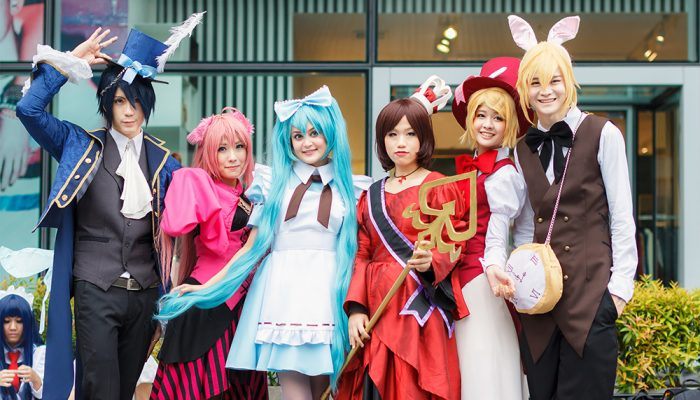 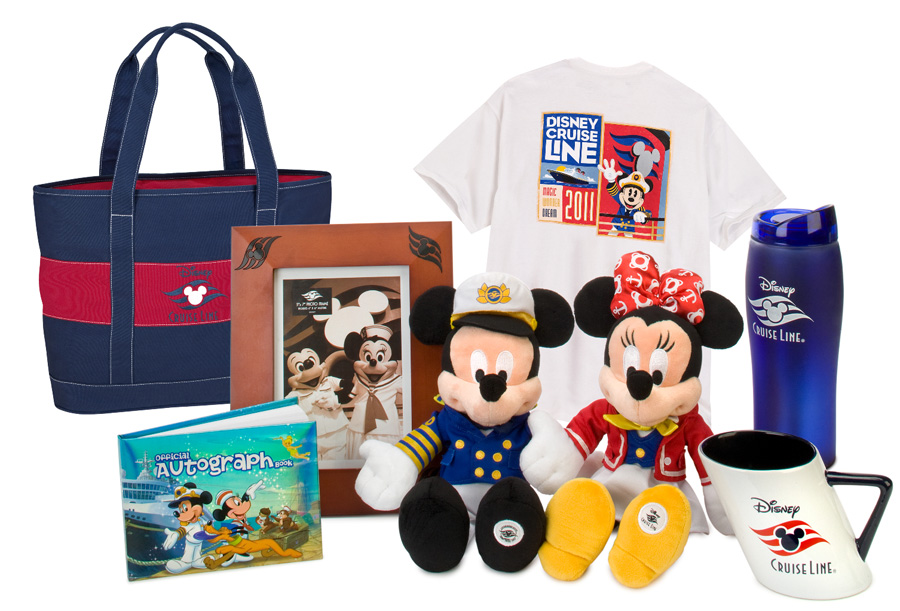 Le immagini dei diversi personaggi, compresi quelli dei fumetti, vengono stampate sugli indumenti e su vari accessori.
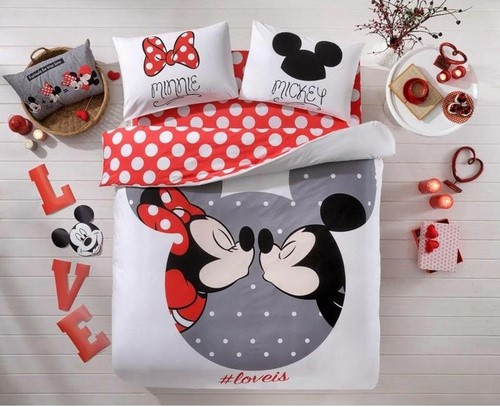 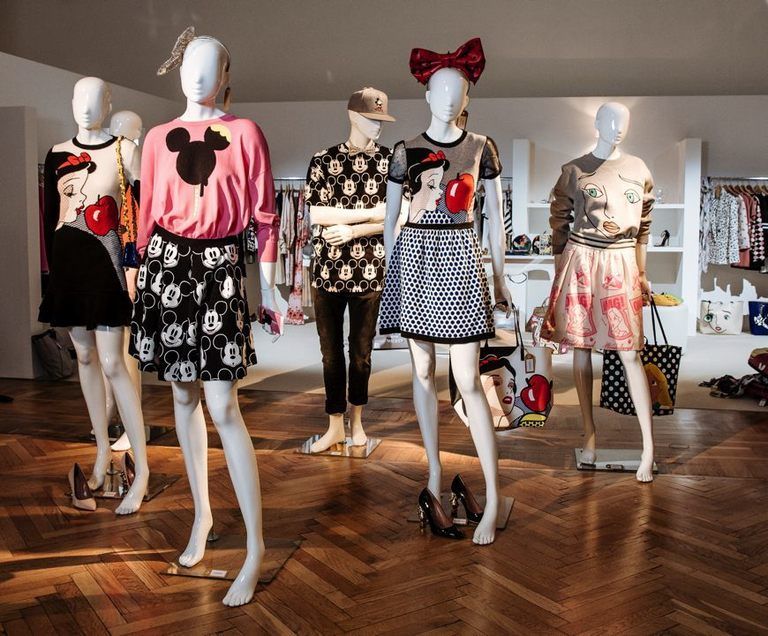 MODA E NOBILTA’
VALENTINO
Valentino. è una casa di alta moda fondata nel 1957 da Valentino Garavani
Già dalla metà degli anni sessanta il marchio Valentino divenne popolarissimo, e nel 1968 la rivista statunitense lo definì "re della moda italiana"
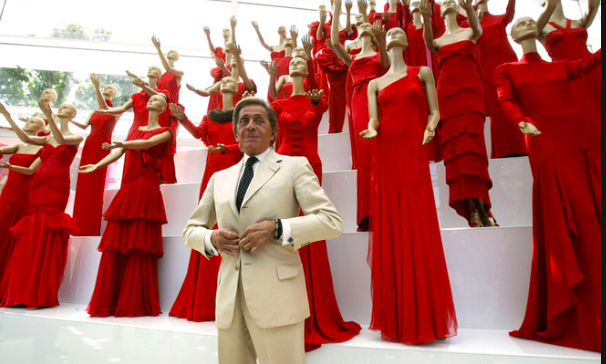 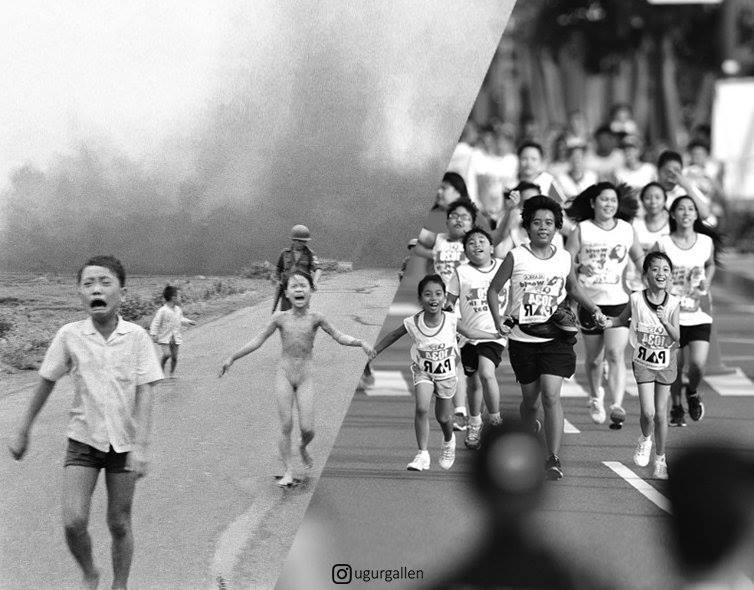 MONDI
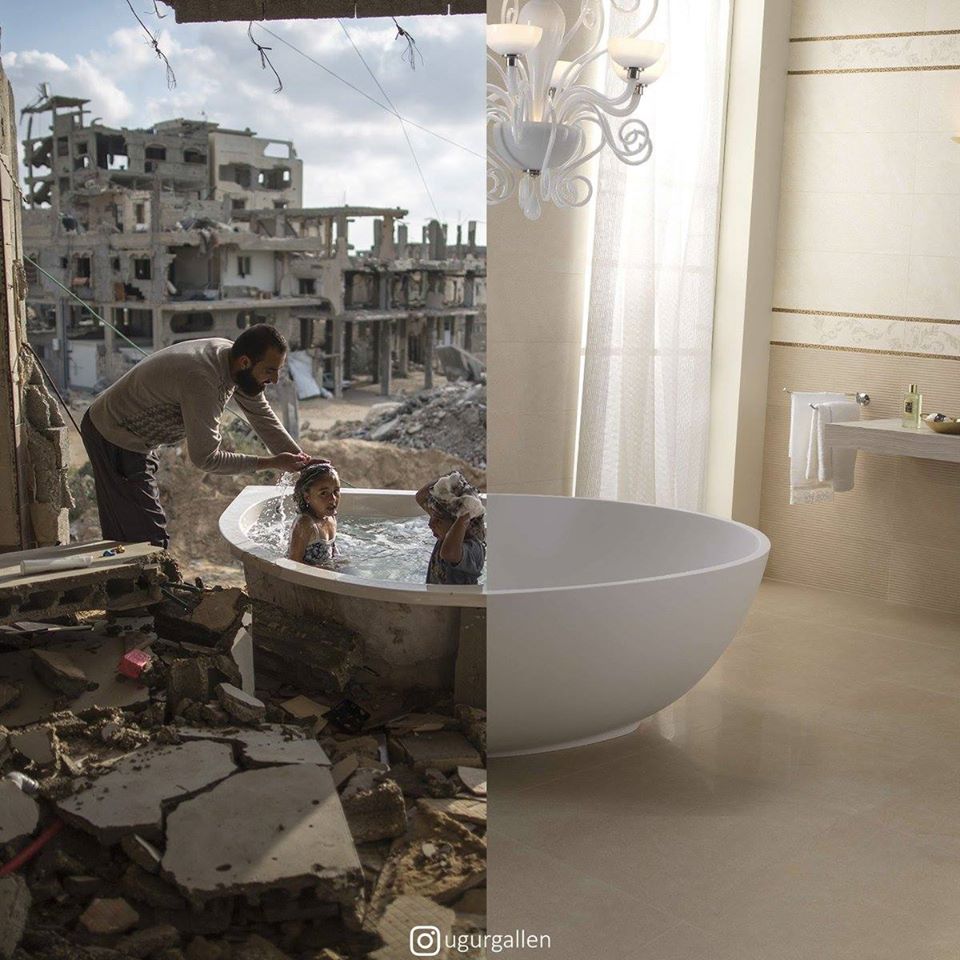 PARALLELI
MADE IN ITALY
"Il made in Italy" nasce da una svariata serie di fattori, quali: la disponibilità di manodopera, soprattutto femminile, il diffondersi del lavoro a domicilio, la nascita della piccola e media impresa, il gusto tradizionale per il bello e l’eccellenza artigianale correlato al lavoro domestico legato alla produzione di capi di abbigliamento.
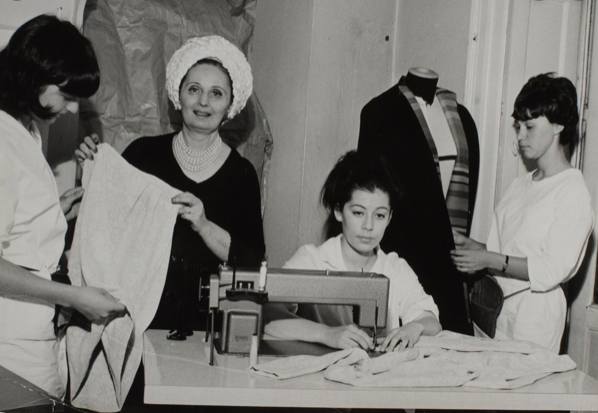 Moda e nobiltà sono legate da un vizio d’ origine.
La nobiltà inventò la moda come cosa de gli habiti. 
Gli abiti sono legati a tre elementi: potere, l’eros, la scansione del tempo e spazio.
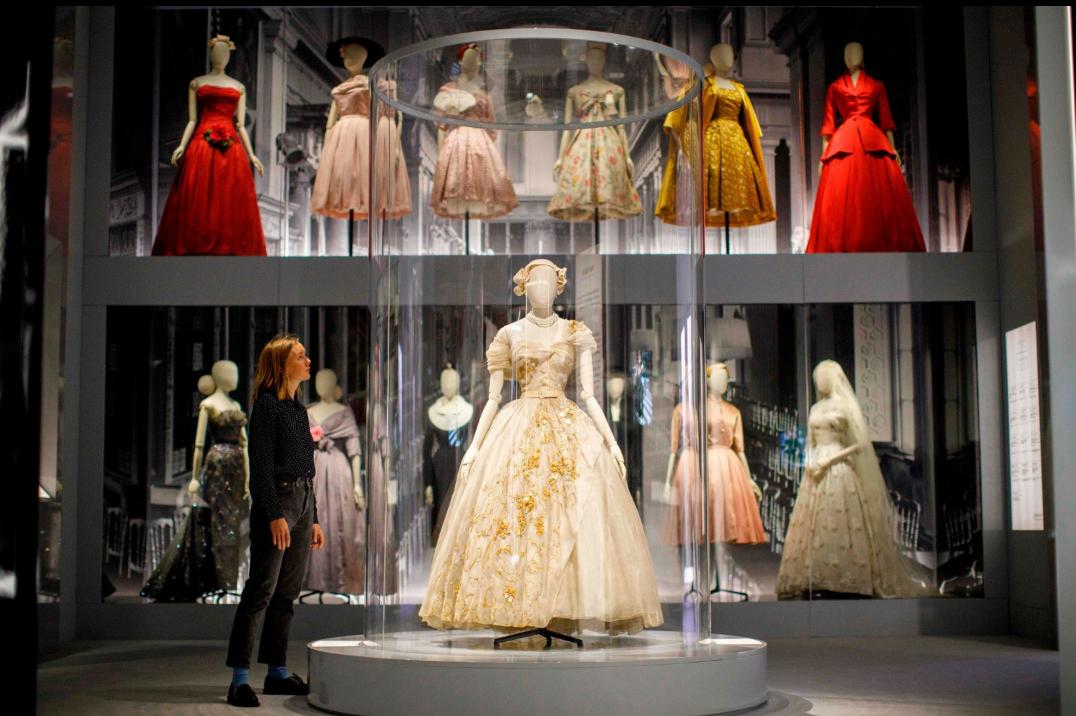 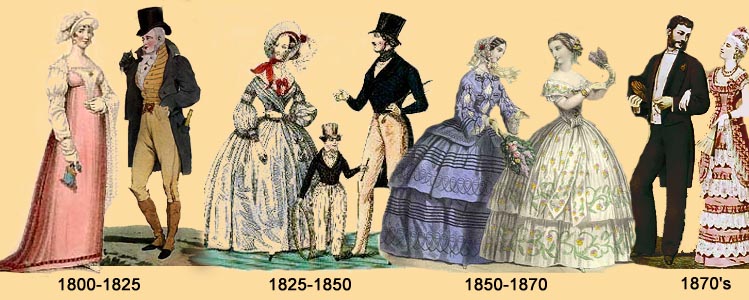 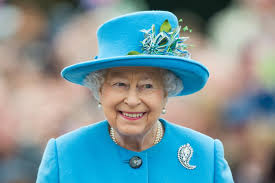 REGINA ELISABETTA II
Grande icona del rapporto tra moda e nobiltà in Europa
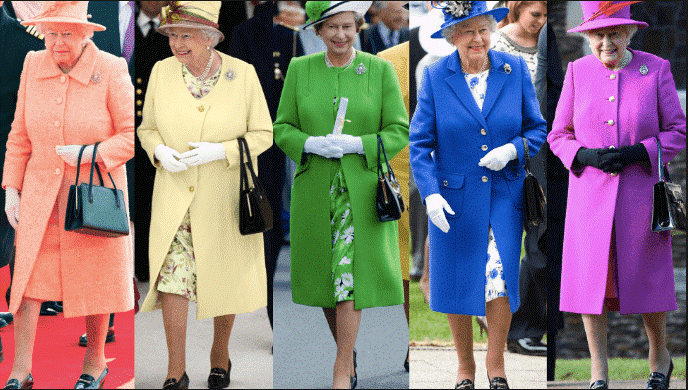 I cappellini piumati, i tailleur pastello e le migliaia di abiti catalogati, indossati dalla Regina, hanno contribuito a creare uno stile decisamente unico.
VIVIENNE WESTWOOD
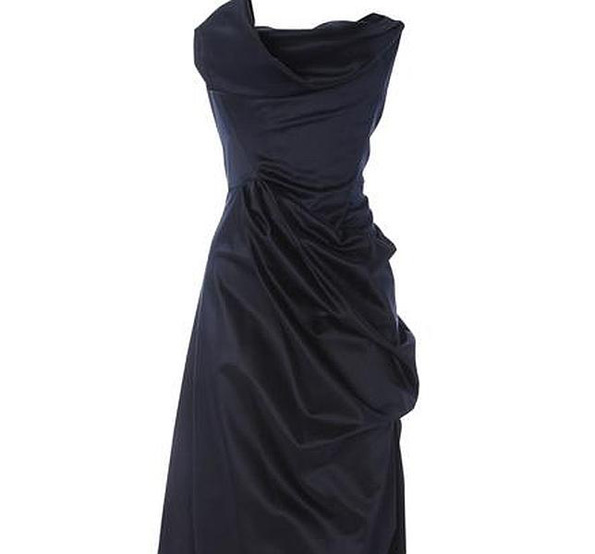 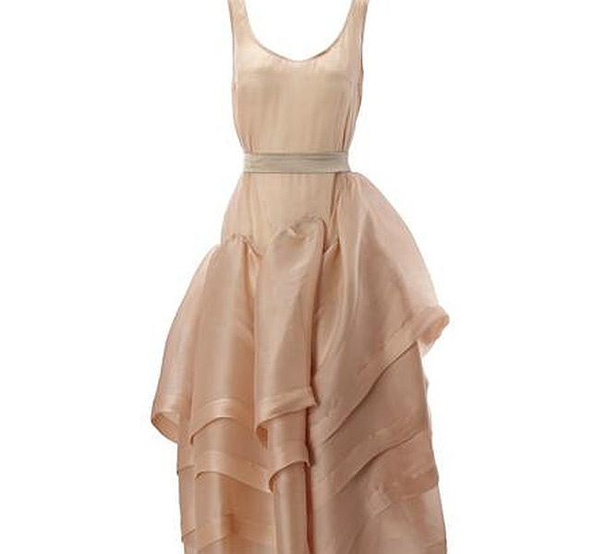 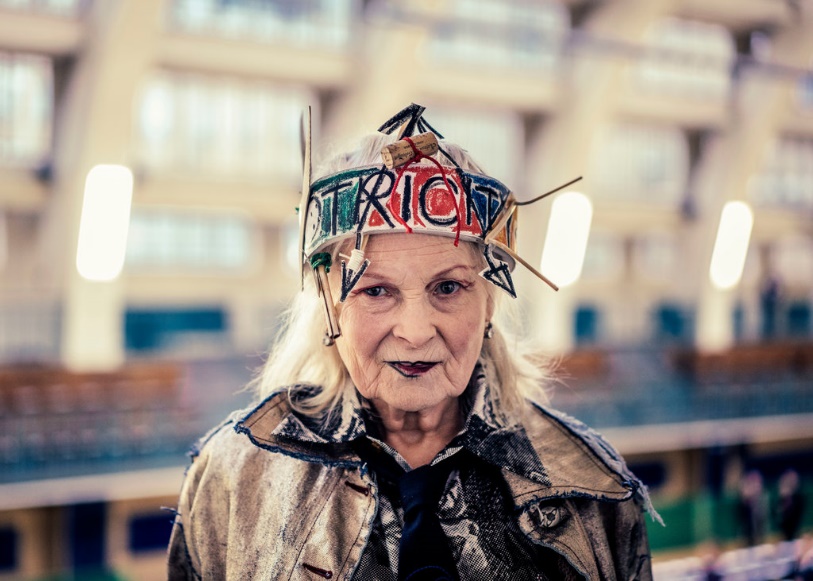 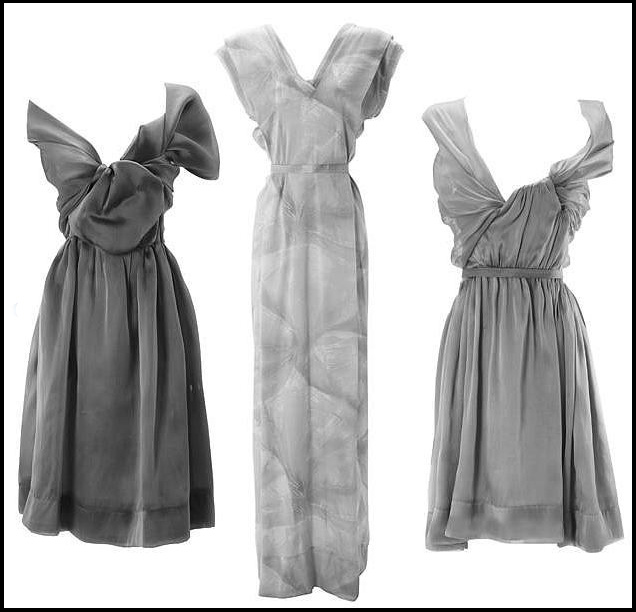 Per rilanciare l’Englishness dell’abito inglese, il principe Carlo ha dichiarato di amare gli abiti antichi: «vissuti come un paio di scarpe» in suo possesso fatte dal cuoio recuperato dal relitto del XVIII secolo indistruttibile e oltre ogni idea di vintage possibile.
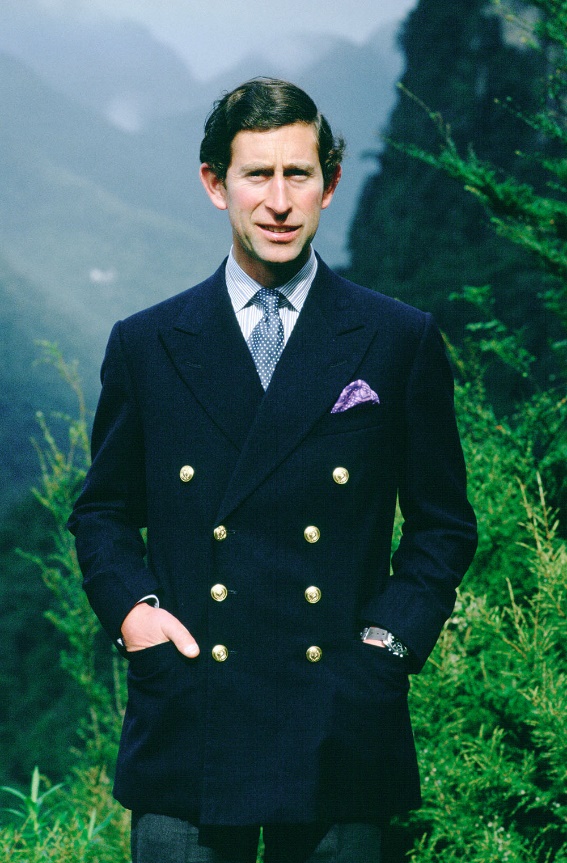 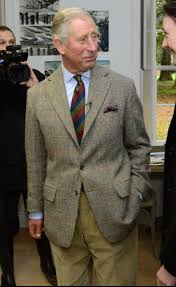 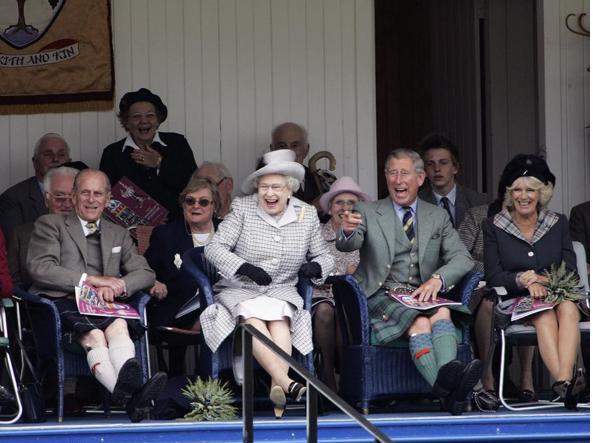 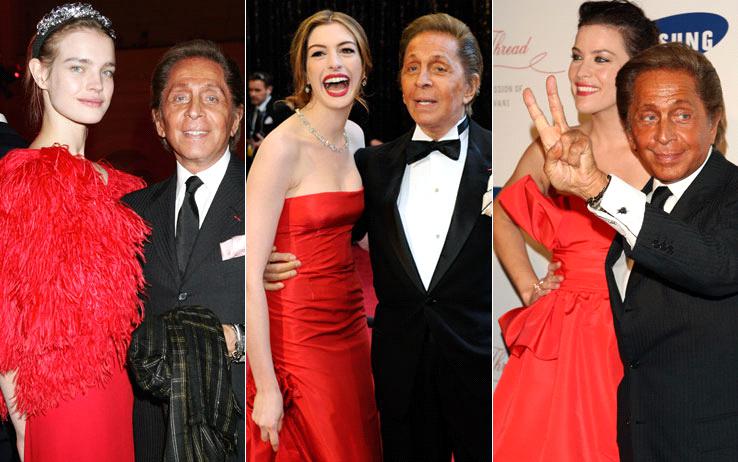 Decisamente più europeo, se per europeo si intende moderno e fruibile in modo globale, risulta lo stile di Rosso Valentino
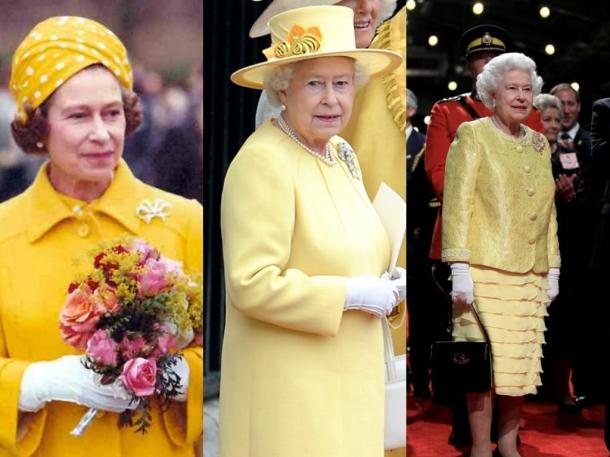 Anche se il giallo canarino della regina Elisabetta farà mito ancora per molto.
MTV VIDEO MUSIC AWARDS 2010
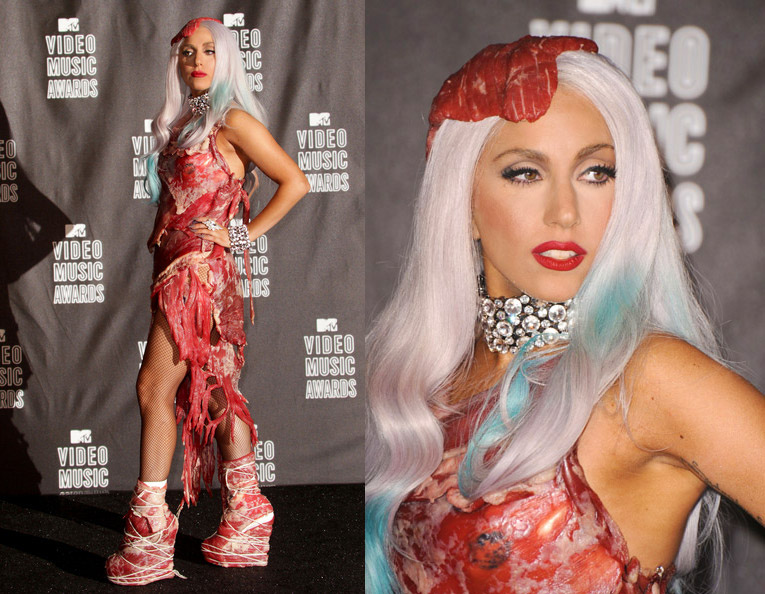 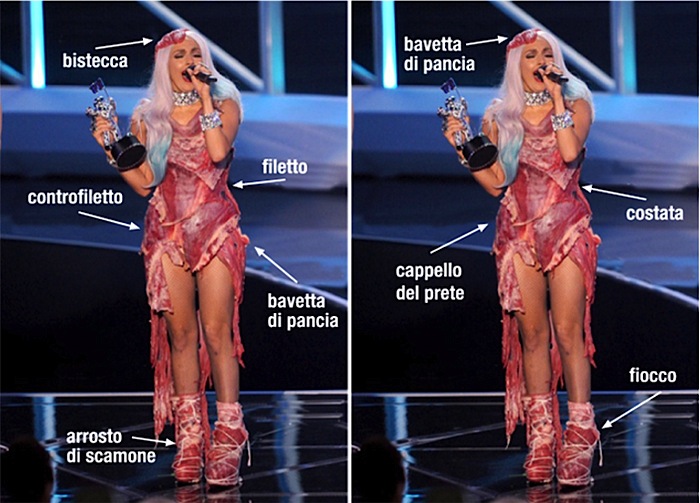 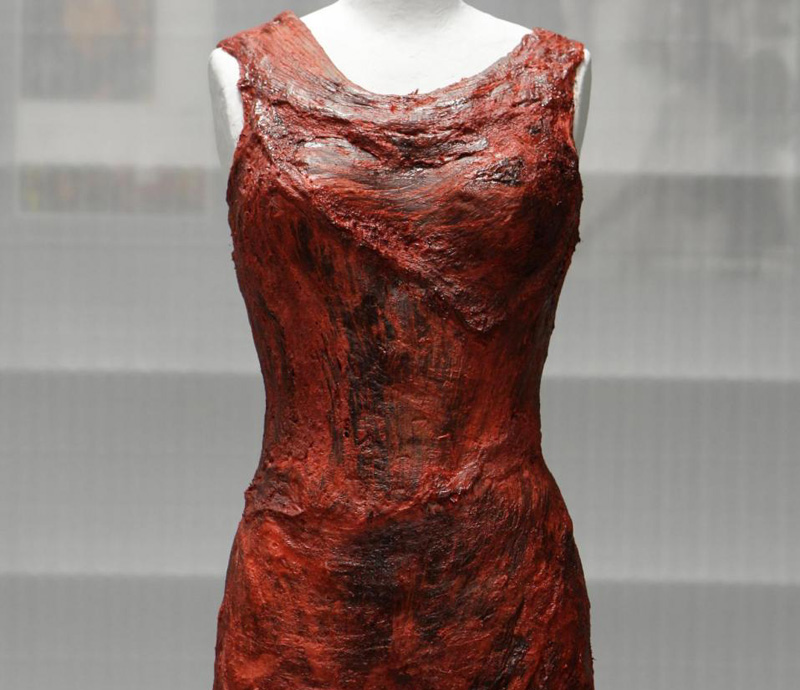 Rock and roll of fame and Museum
LADY GAGA-THE BORN THIS WAY BALL (2012)
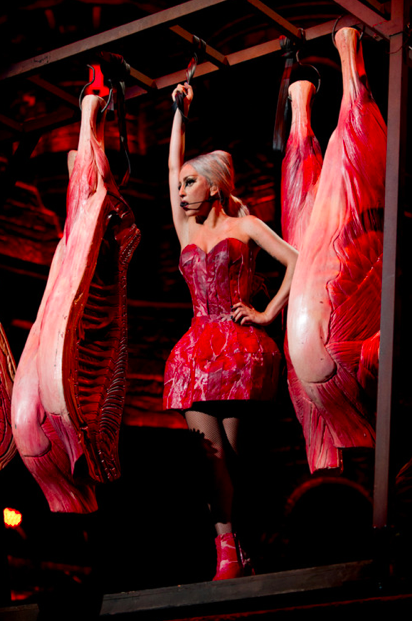 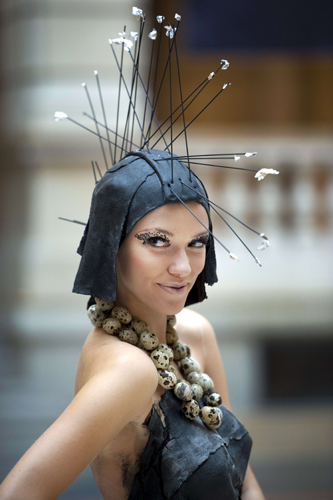 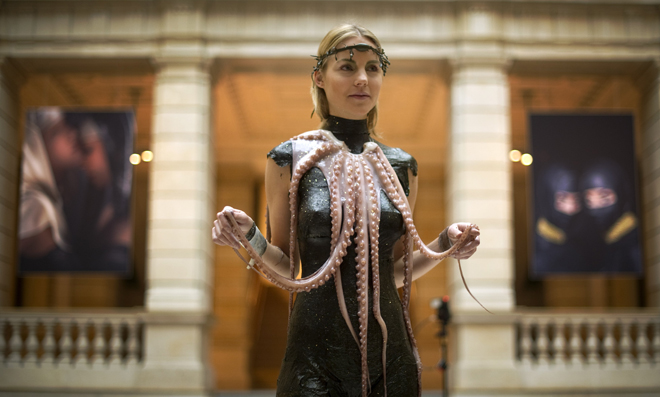 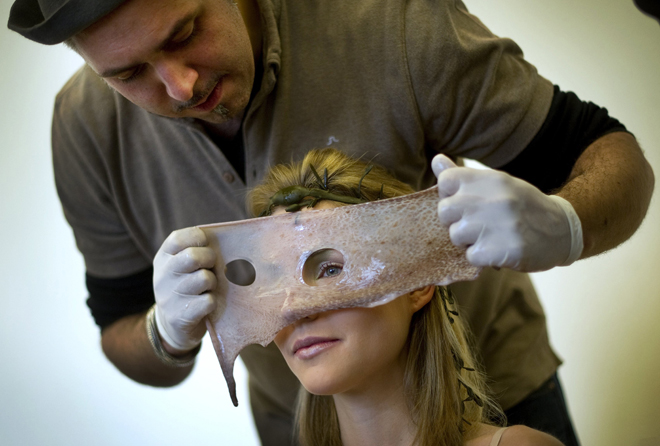 Mostra fashion food-2012
Museum fὕr Kommunikation Berlin
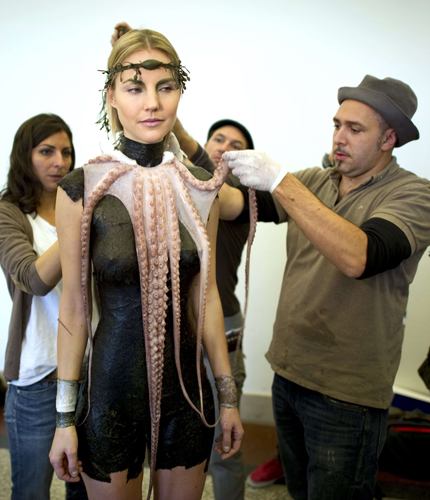 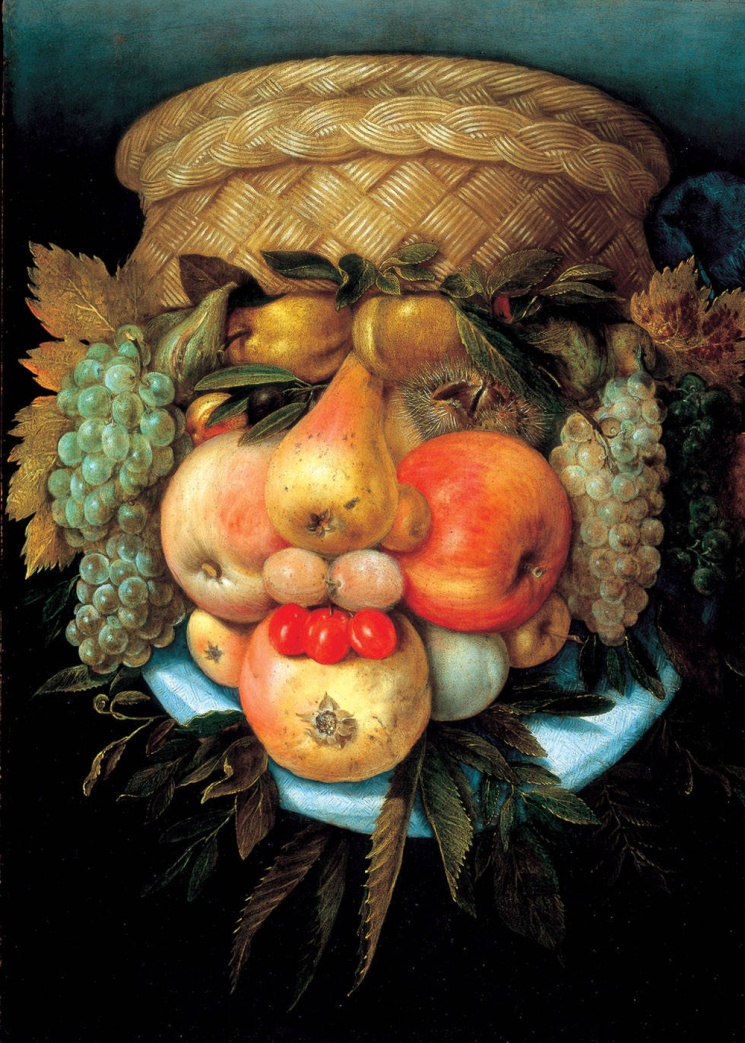 Trettl (Fashion Food 2012)
G.Arcimboldo - testa reversibile con cesto di frutta (1590)
MODA E CIBO IN SINTONIA
Diffusione di mode alimentari
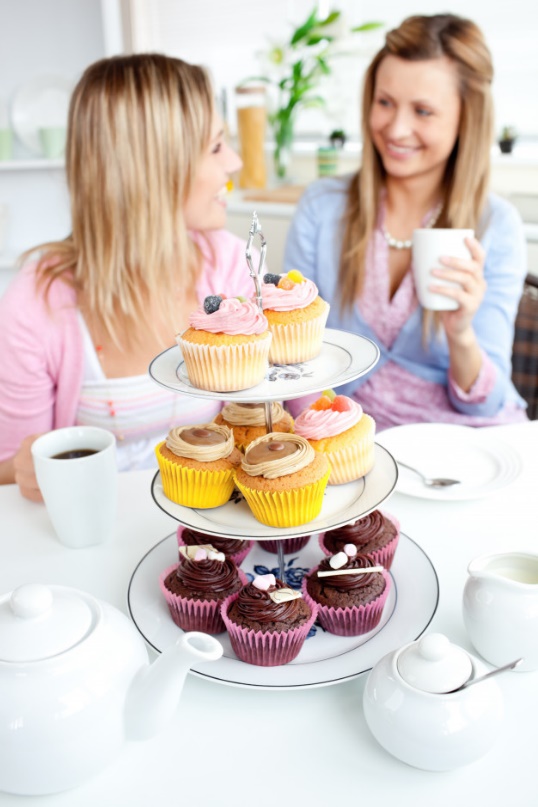 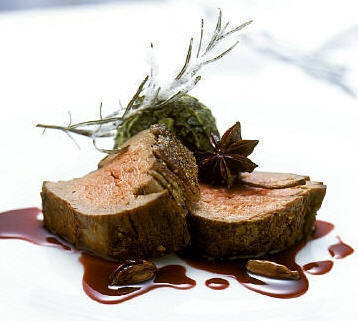 GIOVANI STILISTE INGLESI
Progetto «Cultivated couture»
Emily Crane
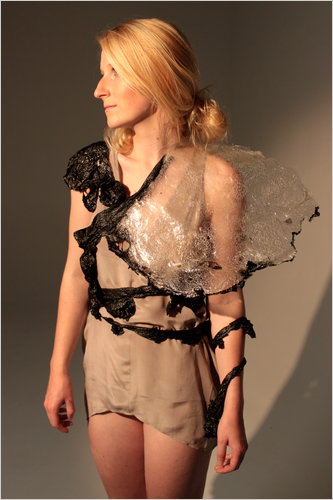 Realizza abiti e accessori, inindossabili, fatti di ingredienti commestibili: gelatine, acqua, glicerina e coloranti alimentari.
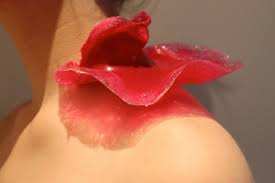 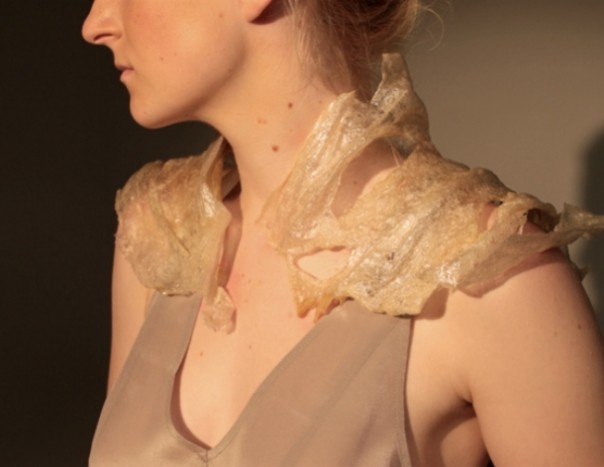 Suzanne Lee
Progetto «Biocouture»
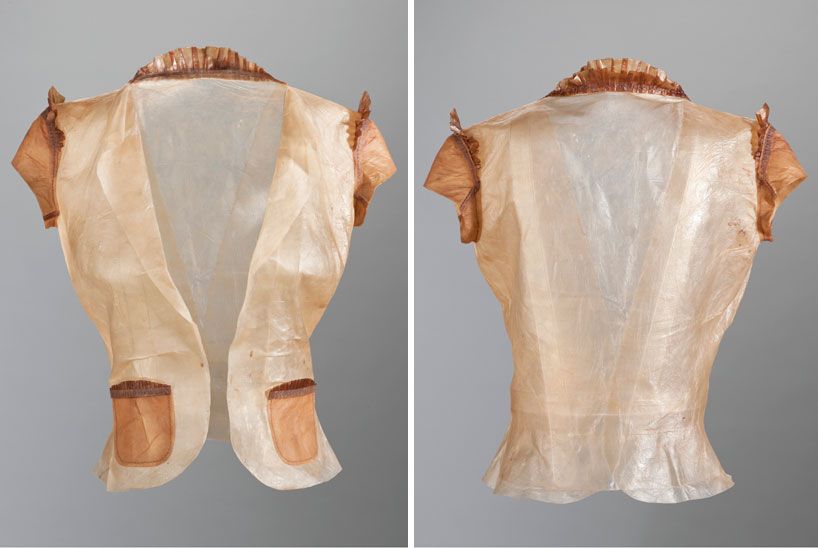 Crea tessuti dai batteri che fermentano le bevande alla caffeina. Sono duraturi nel tempo finalizzati a creare un’alternativa sostenibile per la moda del futuro
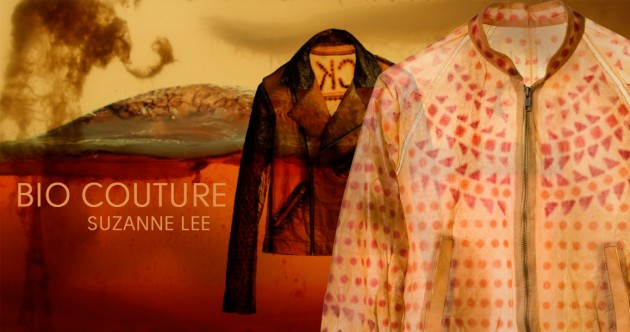 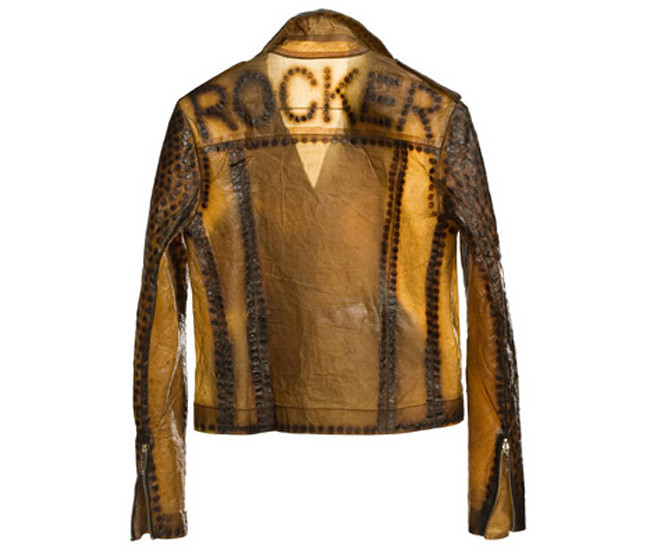 Complicità tra moda e cibo
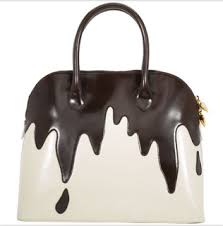 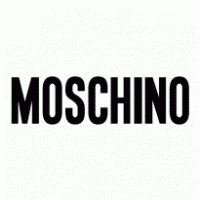 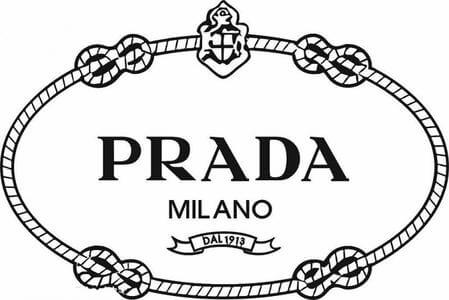 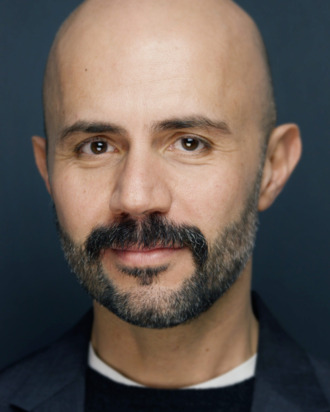 1862
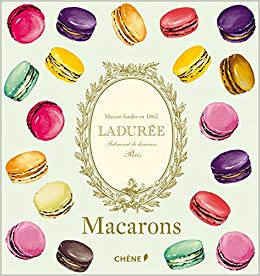 Macarons = tra le 250 idee di lusso contemporaneo secondo la mostra CLASS tenutasi nel 2011 presso la Triennale di Milano
Christian Loboutin
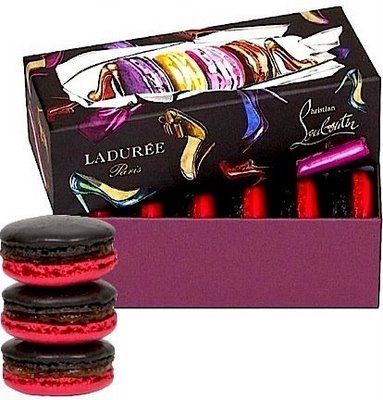 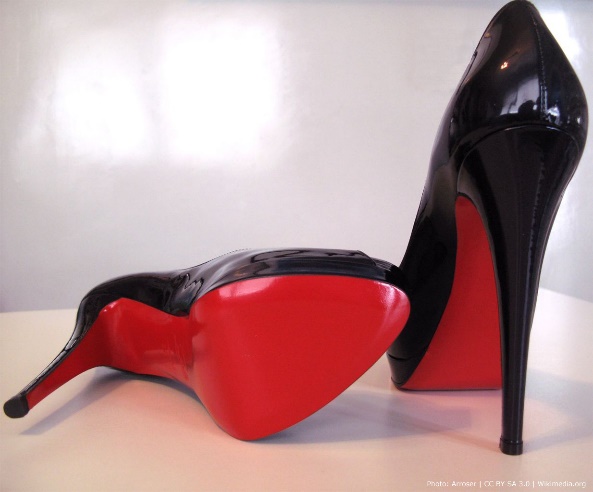 John Galliano
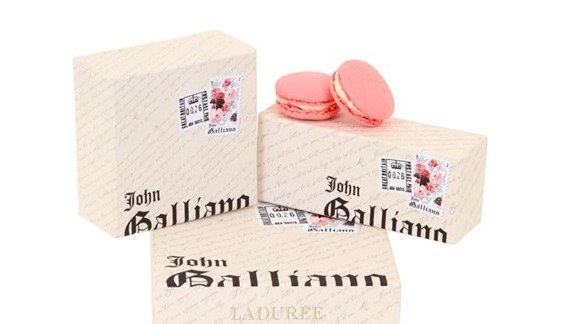 Matthew Williamson
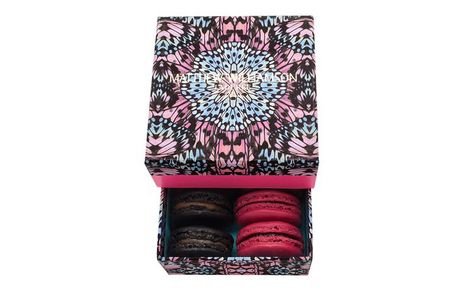 Stile british, forme caleindoscopiche

«ho preso un’immagine di un’ala di farfalla disegnata a mano e l’ho ripetuta col caleindoscopio per darle un effetto grafico contemporaneo»
Larvin
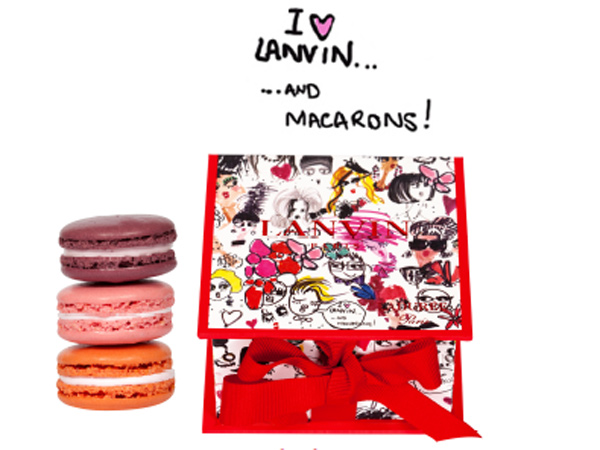 Alber Elbaz di Larvin = volti allegri di donne schizzate a mano
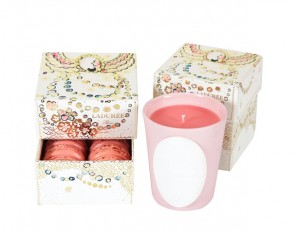 Tsumori Chisato
Collezione realizzata per il 150° anniversario della maison che rimanda allo stile tipico della tradizione giapponese, a cui è abbinata una candela aromatizzata alla ciliegia.
Attraverso i suoi scatti rappresenta la dicotomia ricchezza/povertà
James Wojcik
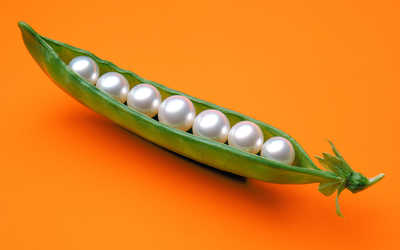 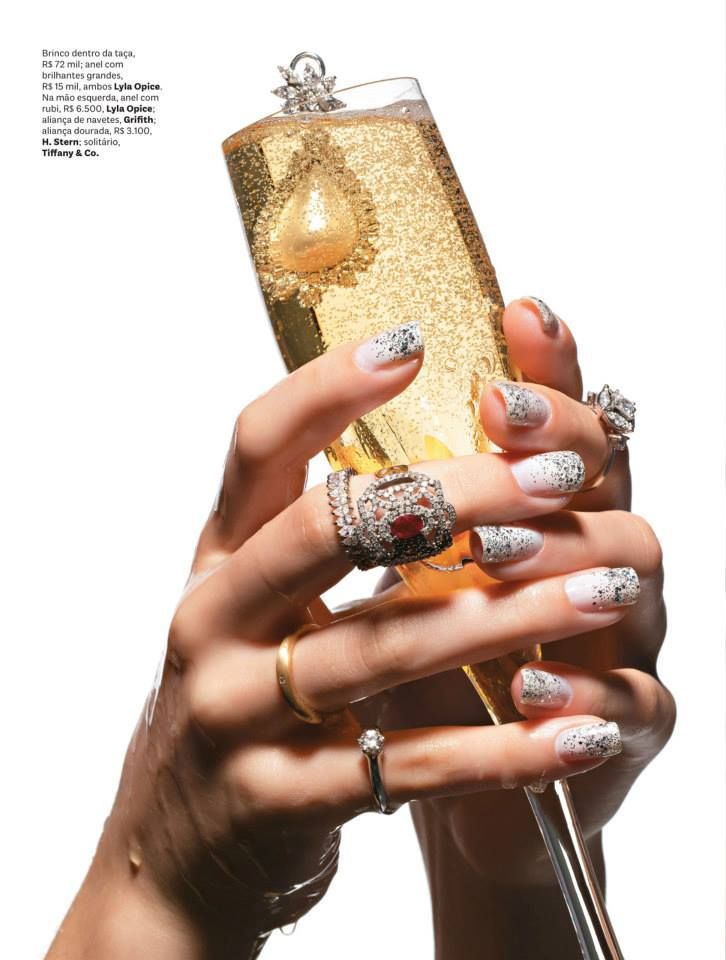 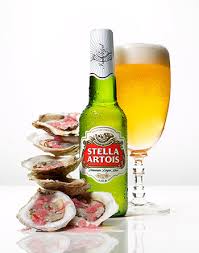